ПОДРОБЕН ПРЕРАЗКАЗ
НА ПРИКАЗКА
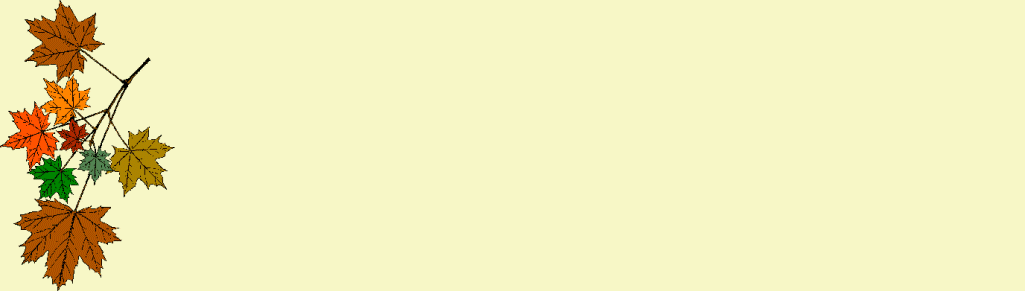 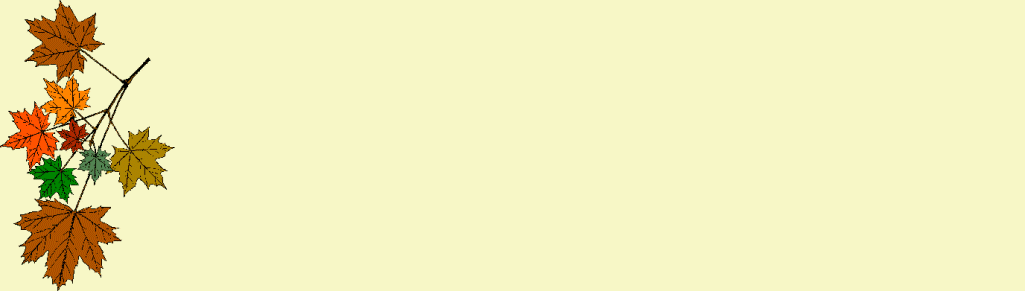 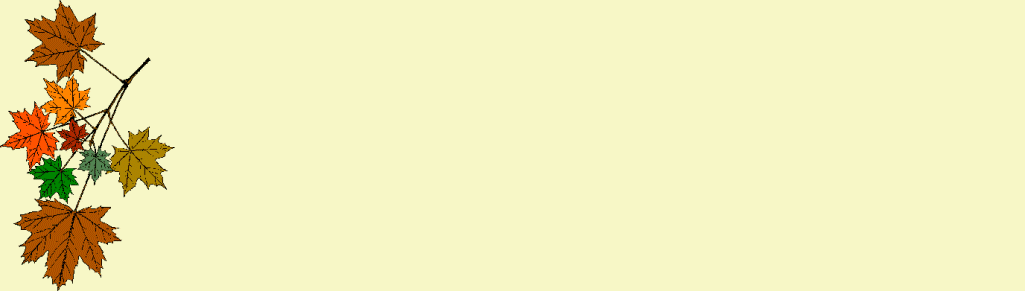 СЛИВИ ЗА СМЕТ
Развитие на речта 
III клас, „Булвест“
29.9.2013 г.
Ш. Ахмедова, IV ОУ "Иван Вазов", гр. Търговище
ДА СИ ПРИПОМНИМ!
ПРЕДИ ДА  ПРЕРАЗКАЖЕМ ТЕКСТ:
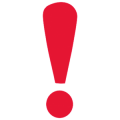 ПРОЧИТАМЕ ГО ВНИМАТЕЛНО;
 ПРАВИМ ПЛАН, ЗА ДА СПАЗИМ
 ПОСЛЕДОВАТЕЛНОСТТА
ДУМИТЕ НА ГЕРОИТЕ 
 ПРЕРАЗКАЗВАМЕ
                        Преразказ
предаваме със свои думи чужд текст
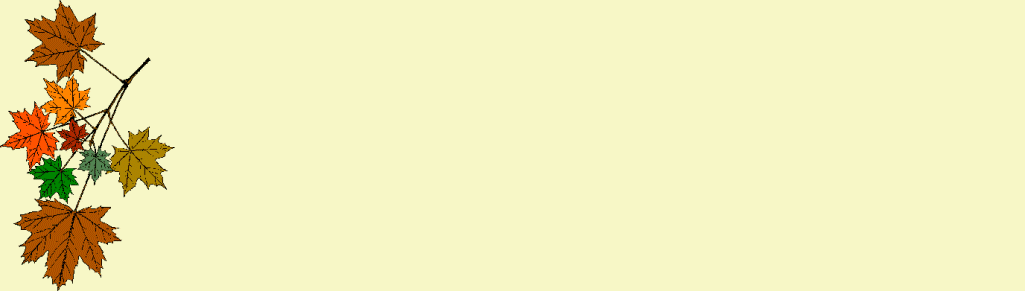 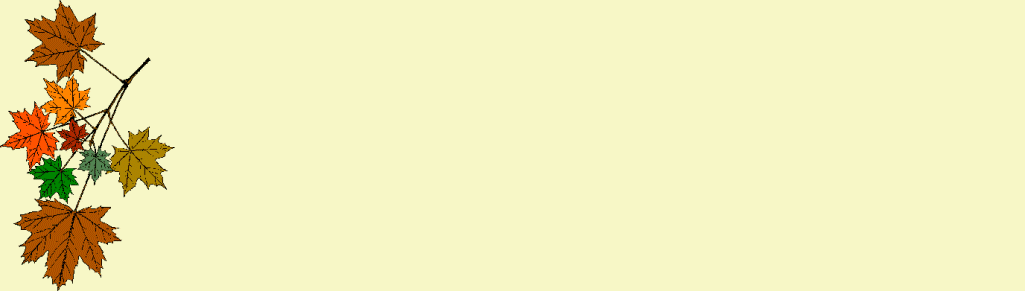 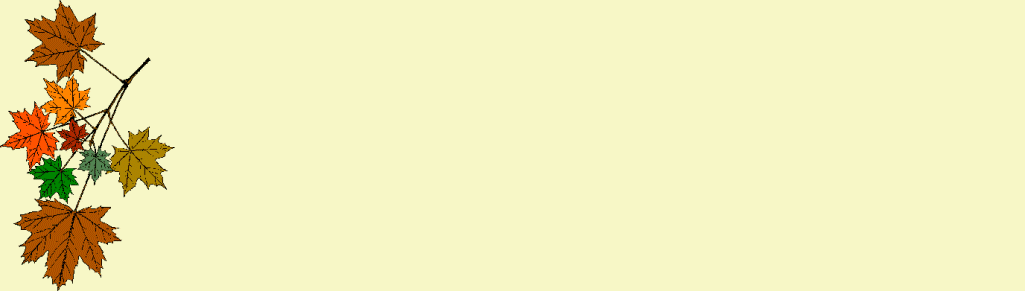 29.9.2013 г.
Ш. Ахмедова, IV ОУ "Иван Вазов", гр. Търговище
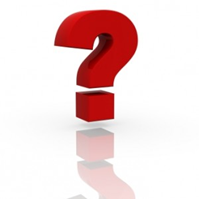 ПОДРОБЕН ПРЕРАЗКАЗ
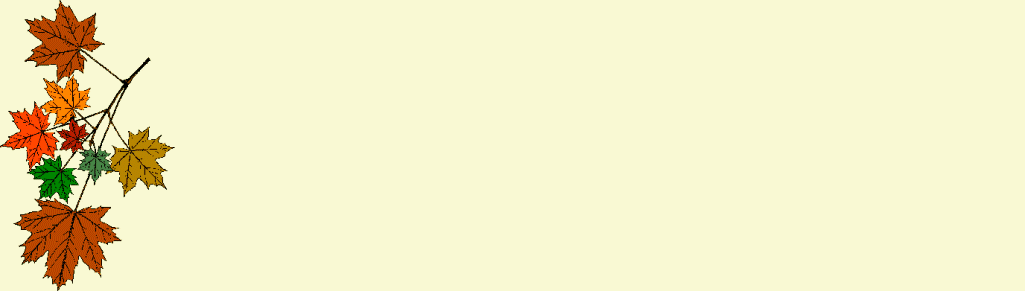 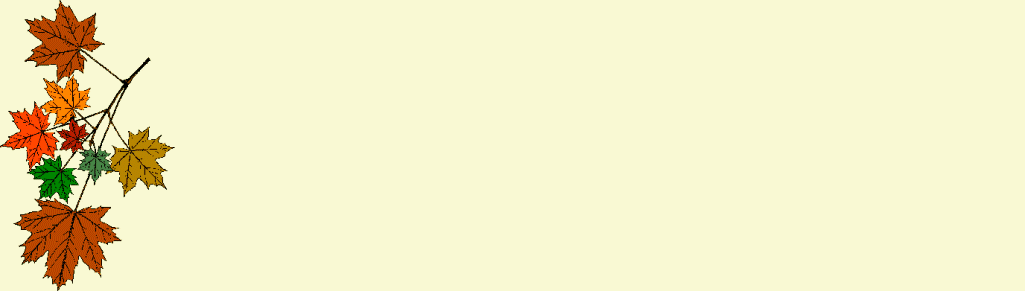 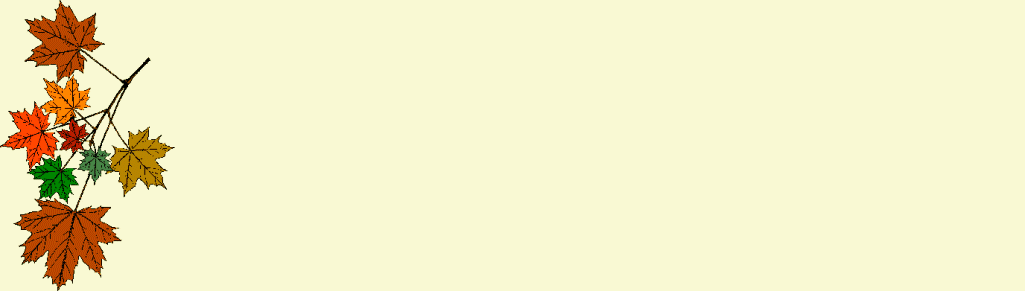 ПРЕРАЗКАЗВАТ СЕ ПОДРОБНОСТИ
                                     / ВСИЧКО/
ИЗПОЛЗВАТ СЕ ПОВЕЧЕ АВТОРОВИ ДУМИ
                                             / ДУМИ НА АВТОРА/
ПО- МАЛКО СЕ ИЗПОЛЗВАТ СВОИ ДУМИ
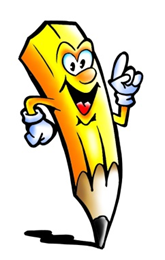 29.9.2013 г.
Ш. Ахмедова, IV ОУ "Иван Вазов", гр. Търговище
СЛИВИ ЗА СМЕТ
Народна приказка
Преди време един селянин намислил да ожени сина си за добро и работно момиче. Тръгнал по селата да продава сливи. Продавал ги за смет.


                         намислил- решил
                                смет- отпадъци, боклук
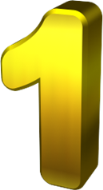 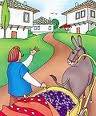 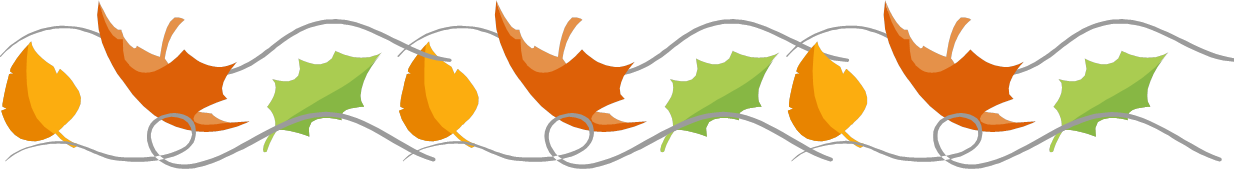 Речникова работа
29.9.2013 г.
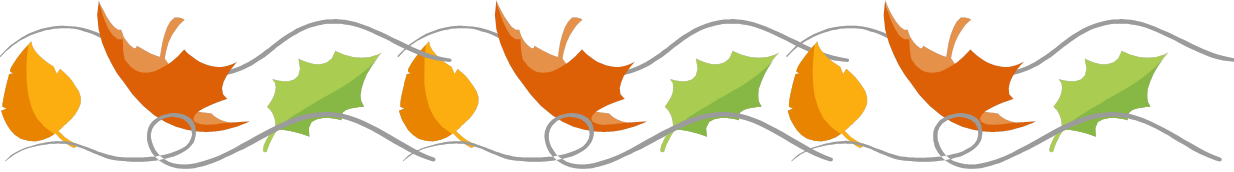 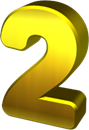 Жени, моми, баби се надпреварвали коя повече смет да събере от дома си, за да купи повече сливи.
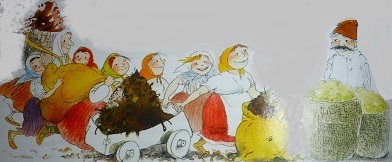 Ш. Ахмедова, IV ОУ "Иван Вазов", гр. Търговище
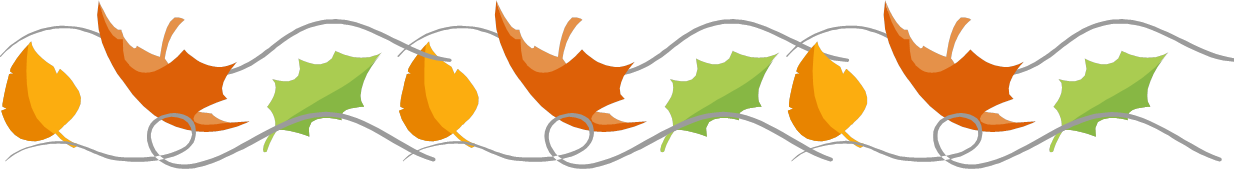 Селянинът вземал смет, давал сливи. По едно време дошло едно хубаво момиче, било бедничко облечено, но спретнато и чисто. И застанало отстрани.
Хайде, девойче, идвай да си купиш сливи!
 Аз няма да си купя!
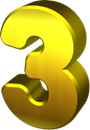 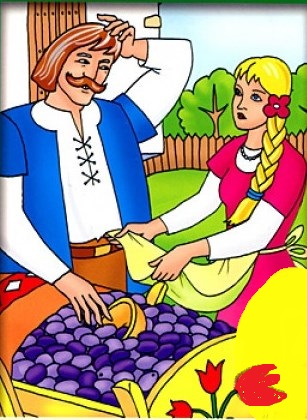 Речникова работа
спретнато- прилично облечено
29.9.2013 г.
Ш. Ахмедова, IV ОУ "Иван Вазов", гр. Търговище
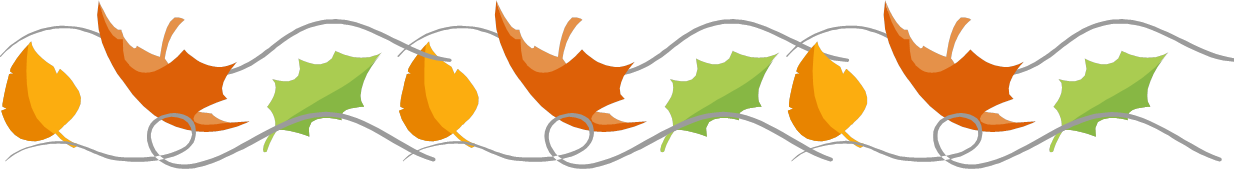 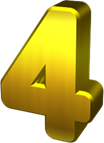 Девойката срамежливо разгърнала престилката си и селянинът видял едва една шепа смет.
Е, хубава девойко, иди, иди донеси още малко смет!
Нямаме повече чичо! И това,  дето нося, ми дадоха съседите.
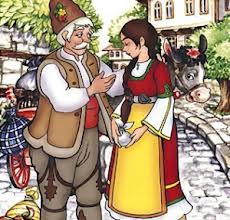 Речникова работа
разгърнала- разтворила
29.9.2013 г.
Ш. Ахмедова, IV ОУ "Иван Вазов", гр. Търговище
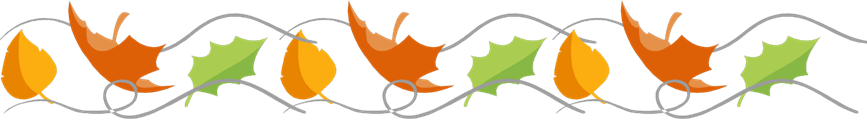 - Ха така, моме! Ти ще ми станеш снаха и ще бъдеш чистница и добра къщовница- рекъл сливарят и взел девойката за снаха.
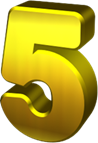 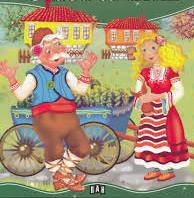 Речникова работа
къщовница- жена, която се грижи за уюта в къщата
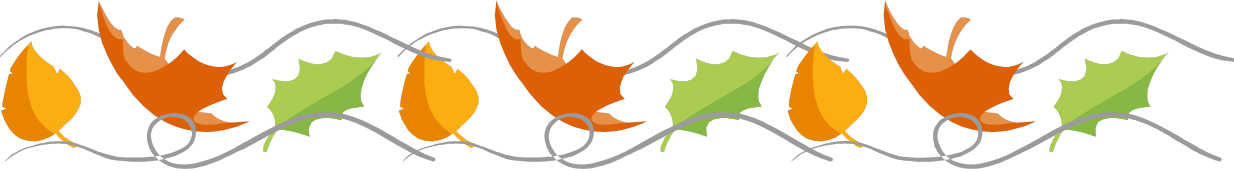 29.9.2013 г.
Ш. Ахмедова, IV ОУ "Иван Вазов", гр. Търговище
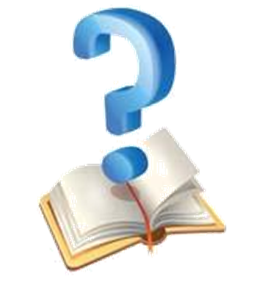 ПЛАН
Селянинът продавал сливи по селата
Жените се надпреварвали да събират мед
Появило се хубаво момиче
Селянинът и момичето разговаряли
Селянинът взел девойката за снаха
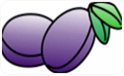 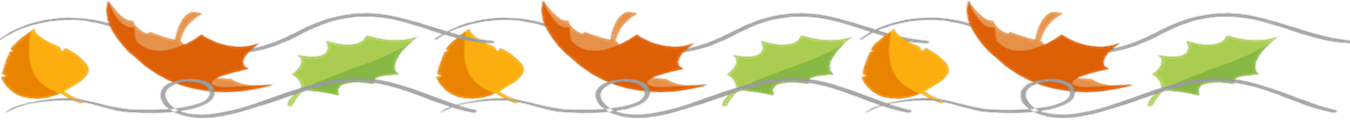 29.9.2013 г.
Ш. Ахмедова, IV ОУ "Иван Вазов", гр. Търговище
ОПОРНИ ДУМИ
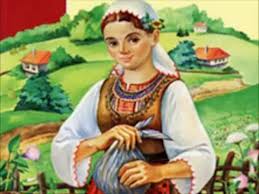 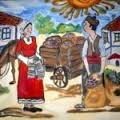 ХУБАВО МОМИЧЕ
ШЕПА СМЕТ
КЪЩОВНИЦА
ЧИСТНИЦА
СНАХА
СЕЛЯНИНЪТ
СЛИВИ
СМЕТ
ПРОДАВАЛ
ЖЕНИ,МОМИ,БАБИ
Ш. Ахмедова, IV ОУ "Иван Вазов", гр. Търговище
[Speaker Notes: ПРАВИ СЕ ПОДРОБЕН ПРЕРАЗКАЗ НА ОТДЕЛНИТЕ МОМЕНТИ С ПОМОЩТА НА ОПОРНИТЕ ДУМИ/ ТЕРМИНЪТ ИМ Е ПОЗНАТ ОТ ВТОРИ КЛАС/]
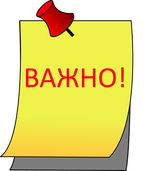 ПРЕРАЗКАЗАНИ!
ДУМИ НА ГЕРОИ
- Хайде, девойче, идвай да си купиш сливи!
 - Аз няма да си купя!
- Хайде, девойче, идвай да си купиш сливи!
 - Аз няма да си купя!
Селянинът /повикал/ подканил/ момичето да си купи сливи, но то отаказало.
- Е, хубава девойко, иди, иди донеси още малко смет!
- Нямаме повече, чичо! И това,  дето нося, ми дадоха съседите.
Сливарят посъветвал / казал на/ девойката да донесе още смет. Тя му отговорила, че нямат. И тази, която носи, я дали съседите.
- Ха така, моме! Ти ще ми станеш снаха и ще бъдеш чистница и добра къщовница- рекъл сливарят и взел девойката за снаха.
Селянинът се зарадвал, че открил такава чистница и я взел за снаха.
29.9.2013 г.
Ш. Ахмедова, IV ОУ "Иван Вазов", гр. Търговище
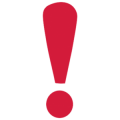 ПРАВОПИС
се наДпреварват чисТница
сЪсеД
селЯнин
мОмиче
кЪщовница
сЪбере
рекЪл
дЕвойка
ПРЕРАЗКАЗВАМЕ НА : -Л; - ЛА;- ЛО; - ЛИ
ИЗПОЛЗВАМЕ СИНОНИМИ, ЗА ДА НЕ ДОПУСКАМЕ  ПОВТОРЕНИЯ: 
                                             МОМИЧЕТО, ДЕВОЙЧЕТО, ТО
                            СЕЛЯНИНЪТ, СЛИВАРЯТ, ТОЙ
                            РЕКЪЛ, КАЗАЛ, ПОСЪВЕТВАЛ
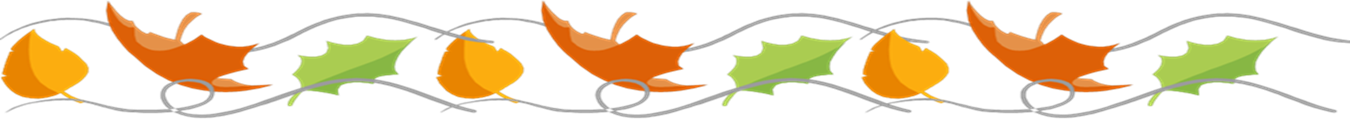 29.9.2013 г.
Ш. Ахмедова, IV ОУ "Иван Вазов", гр. Търговище
[Speaker Notes: СЛАЙДЪТ СТОИ ПРЕД УЧЕНИЦИТЕ ПРЕЗ ВТОРИЯ ЧАС, ДОКАТО ПИШАТ!]
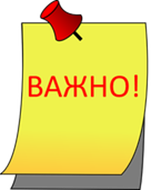 Не забравяй!
Преразказваме ПОДРОБНО, по ПЛАНА
Всяка част от преразказа започва на нов ред
 / едно пръстче навътре/
3.Думите на героите се преразказват
4. Внимаваме да не допуснем правописни грешки
5.Пишем чисто и четливо
6.Преди да предадем тетрадката си,
 проверяваме дали сме работили вярно
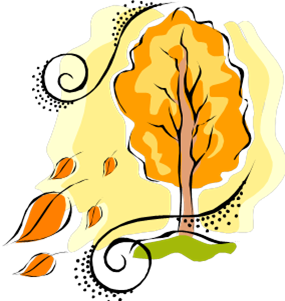 29.9.2013 г.
Ш. Ахмедова, IV ОУ "Иван Вазов", гр. Търговище
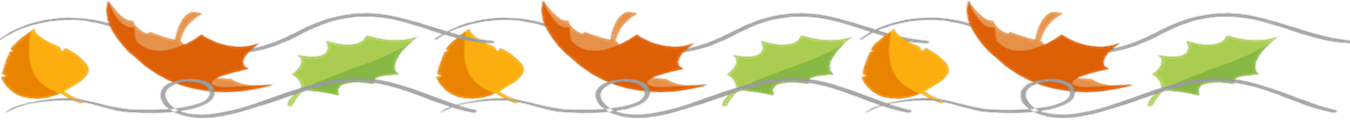 Убедена съм, че ще справите!
Приятна работа,
деца!
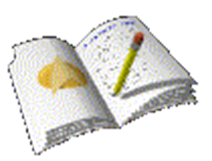 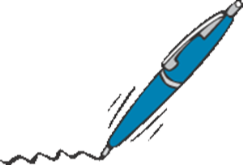 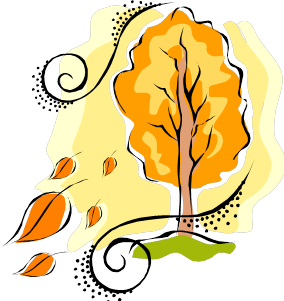 29.9.2013 г.
Ш. Ахмедова, IV ОУ "Иван Вазов", гр. Търговище